«Мотивационный этап урока: 
его формы и значимость»
Жвания Виктория Александровна
учитель истории и обществознания МАОУ СШ№144
?
Что такое учебная мотивация?
?
Это побуждение,  вызывающее активность  обучающегося при совершении  определенных учебных  действий.
Учебная мотивация
В формировании учебной  мотивации особо значимым  является интерес, а в основе  лежит познавательная  потребность.
?
В чем сущность мотивационного этапа урока?
?
?
Этап мотивации учащихся к деятельности на уроке – это первый этап любого урока по ФГОС.
Этот этап задает тон всему уроку в целом и побуждает обучающихся к совершению учебных действий
На этом этапе ученик должен осознанно вступать в учебную деятельность.
Мотивационный этап урока
Для этого учителю необходимо создать условия, когда учащийся понимает требования к нему на уроке, испытывает желание включиться в работу и верит, что учебная деятельность будет ему под силу.
Педагог сталкивается со следующими  проблемами и рисками:
отсутствие у конкретного обучающегося понимания личной  значимости конкретной темы урока
отсутствие у обучающихся понимания значимости урока
ошибка учителя в выборе мотивационного приема, которая может  привести к понижению уровня мотивации обучающихся
несоответствие ожиданий заявленных учителем в мотивационном  этапе и основными этапами урока
отсутствие дифференциации в выборе приема мотивации для  различных категорий обучающихся.
Возрастные категории
Старшие подростки
14-15 лет
8 класс
Младшие подростки 
11-12 лет
5 класс
Юноши
16-17 лет
10 класс
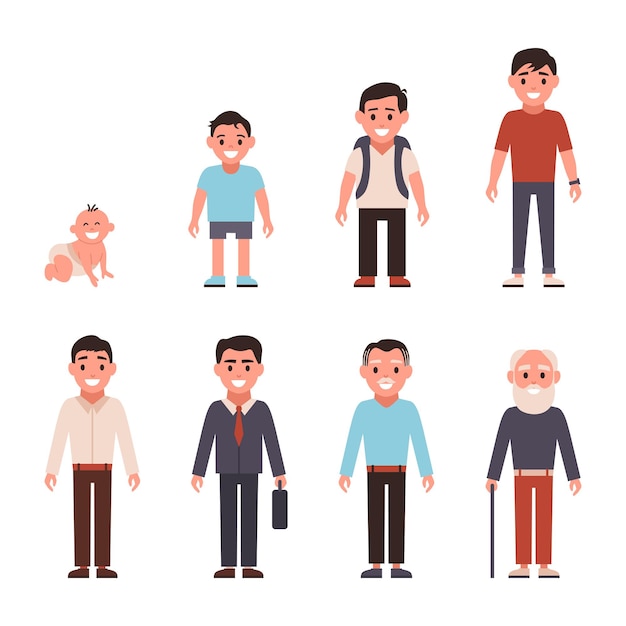 Мотивационные приемы
«Отсроченная отгадка»,
«Верные -  неверные утверждения»
«Фантазер», «Профи»,
«Оратор»
создают на уроке для  школьников ситуацию, в которой  они сами определяют степень  важности темы урока для себя и  для жизни  общества/страны/города в  целом, соответственно  стимулируя свой интерес к  данной теме.
создают на уроке атмосферу
«интриги», пробуждая интерес  школьников неким интересным и  необычным фактом или  высказыванием, пояснить которое  они смогут лишь по окончанию  урока, с учетом того, что будут  вовлечены в тему данного урока.
Апробация 5 класс
Тема: 
«Поэма Гомера«Иллиада»

Прием: ?

Суть приема: ?

Загадка:
«Как связаны данные изображения?»
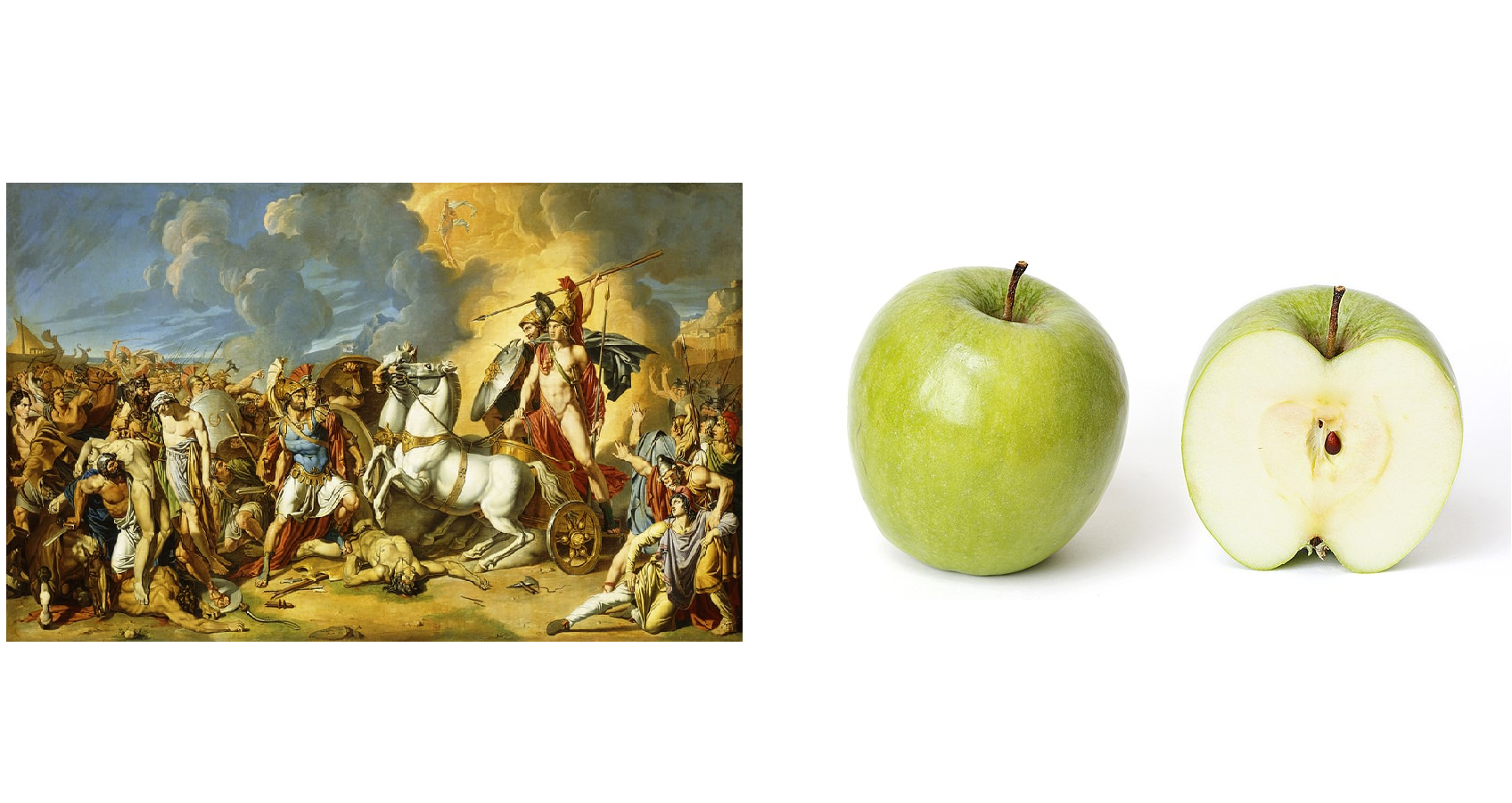 Апробация 5 класс
Тема: 
«Поэма Гомера«Иллиада»
Прием: «Отсроченная отгадка»
Суть приема: В начале урока классу задается загадка (излагается удивительный факт), отгадка к которой будет открыта на уроке при работе над новым материалом.
Загадка:
«Как связана одна из древнегреческих войн и один из самых полезных фруктов - яблоко?»
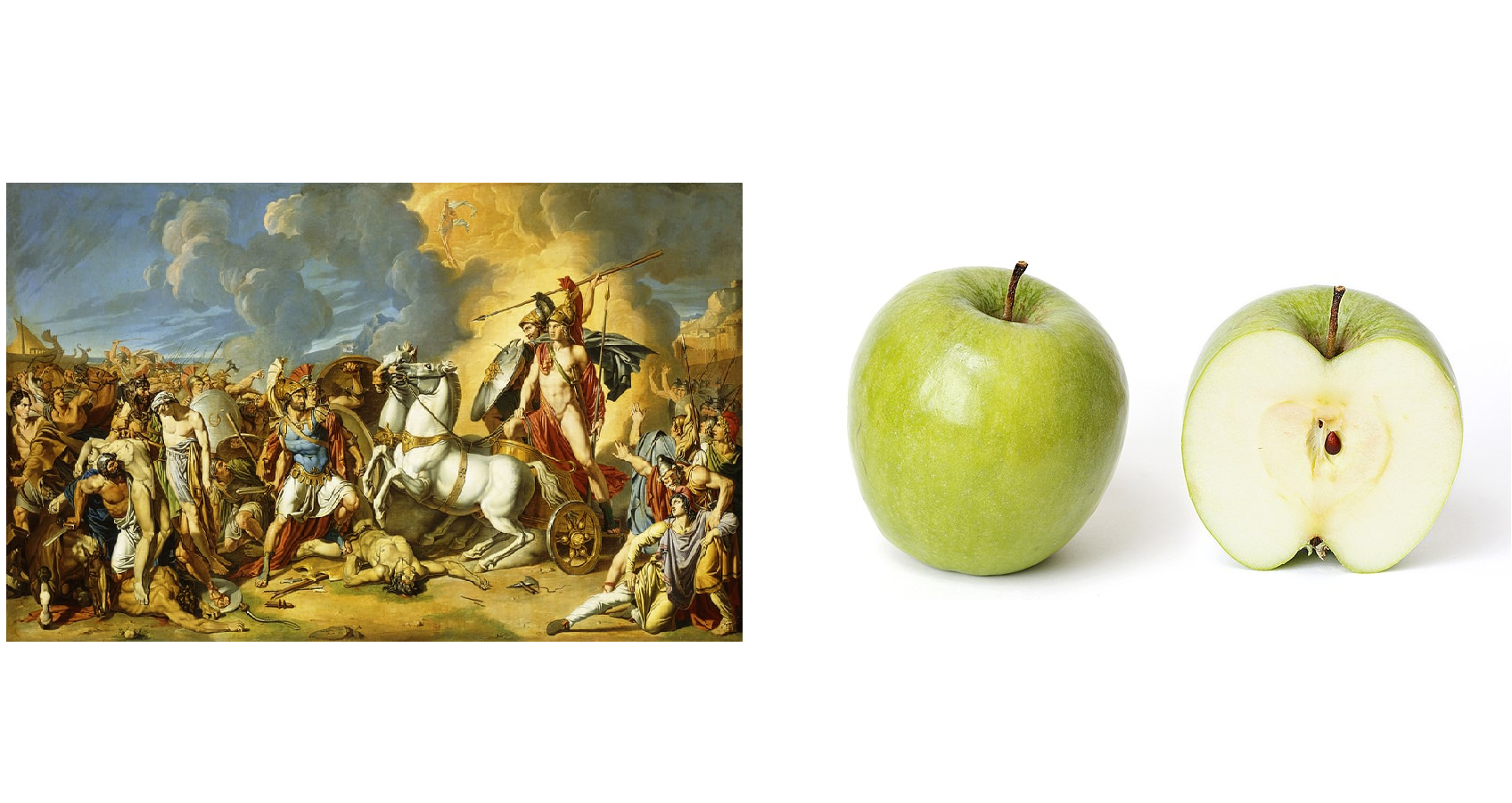 Апробация 5 класс
Ответы учащихся:

«На рисунке «яблоко раздора», из-за которого началась Троянская война и битва между греками и троянцами»

«На рисунке яблоко богини раздора из-за которой по мифам произошла Троянская война»

- Эти картинки обозначают миф о Троянской войне и т.д.
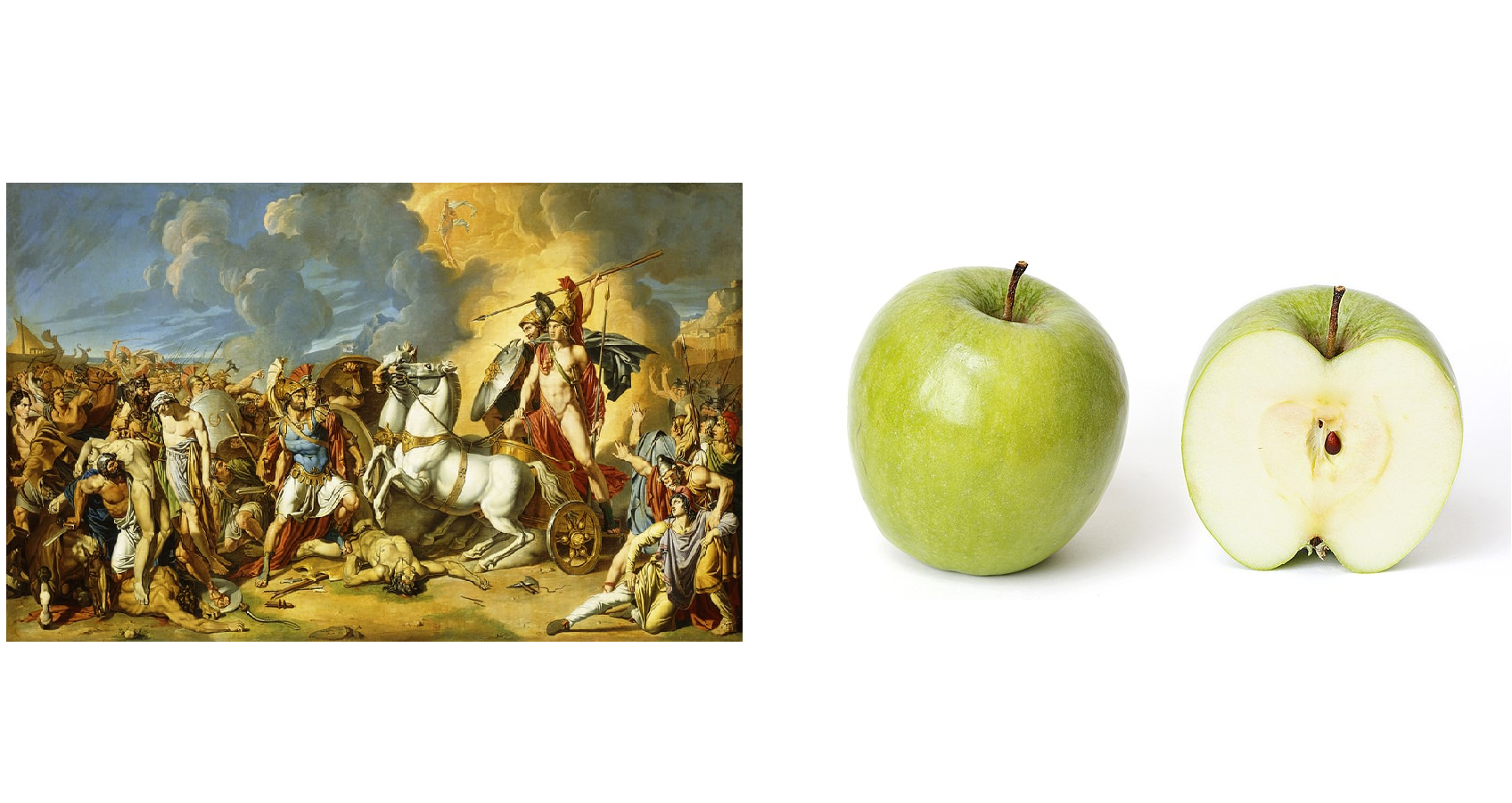 Апробация 8 класс
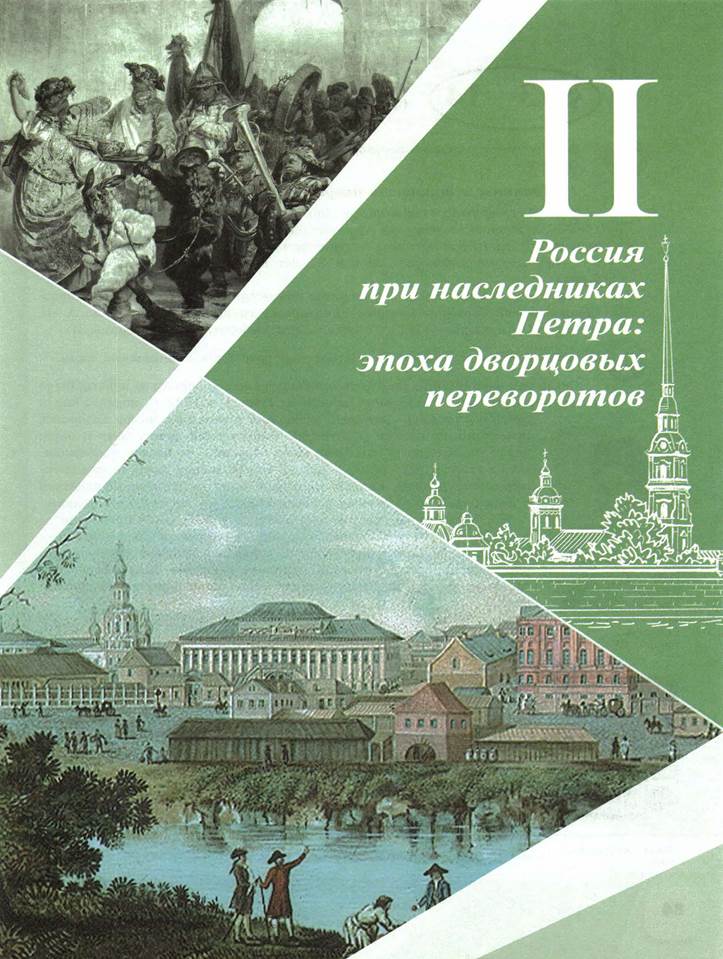 Тема: «Дворцовые перевороты»
Прием: «Индуктор»
Суть приема: На конкретное слово/словосочетание (тему урока) учитель предлагает записать смысловые ассоциации. 
Затем учитель вместе с учащимися проверяет правильность ассоциаций,  после предлагает учащимся убедиться в том, что они правы (в случае с верными ассоциациями) изучив новую тему. 
Либо же проверка происходит в конце урока, когда учащиеся уже усвоили знания по новой теме.
Апробация 8 класс
В классе с высоким уровнем эрудиции и дисциплины у учащихся возникли следующие ассоциации: 
- «Изменение чего-то»
- «Смена порядков во дворце»
- «Смена власти»
- «События, происходящие во дворце» и др.
Восьмиклассники работали активно, предлагали множество слов и ассоциаций. В целом данный прием вызвал интерес учащихся, они задавали уточняющие вопросы, когда учитель пояснял уместность их ассоциаций в отношении темы урока.
В другом классе, учащиеся в целом менее сосредоточены на уроке. Этот класс справился с этим заданием хуже, чем предыдущий, большинство ответов были не уместны, детям было сложно придумать ассоциации к словосочетанию, которое им ранее не было известно. 
Лишь несколько учеников дали уместные ответы, такие как:
 «Резкие изменения»
 «Что-то происходило во дворце, значит связано с высшими сословиями или правителем»
Апробация 10 класс
Тема: «Великая Октябрьская революция»
Прием: «Кумир»
Суть приема: Ученикам были розданы карточки с историческими деятелями (один комплект на парту), встречающимися в ранее изученных темах (Петр I, Оливер Кромвель и др.) и две пустые карточки, где школьники, могли сами вписать любого персонажа, исторического деятеля и т.д. 
Затем было дано задание пофантазировать, 
каким образом эти исторические личности или персонажи бы доказали вам необходимость изучения этой темы?
Апробация 10 класс
Ответы обучающихся: 
- «Оливеру Кромвелю бы понравилась эта тема, он сказал бы, что она просто необходимо, ведь в Англии революция была важнейшим событием в истории и кардинально поменяла ее жизнь».
- «С. Витте бы сказал, что революция – это метод, хоть и радикальный, но с помощью него тоже происходят изменения порядков в государстве, а государство постоянно должно развиваться и меняться». 
- «Петр I настоятельно рекомендовал бы изучить это событие, ведь сам в каком-то смысле почти революционер, так как коренным образом изменил быт и жизнь граждан своей страны во время своего правления».
- «Моя любимая героиня Элизабет Беннет сказала бы, что старые устои и порядки иногда мешают человеку жить, поэтому он вынужден что-то менять и выходить за рамки, революция это коренной перелом в жизни людей, который резко меняет их жизнь. Важно знать, что это такое и как такое событие влияет на судьбы людей».
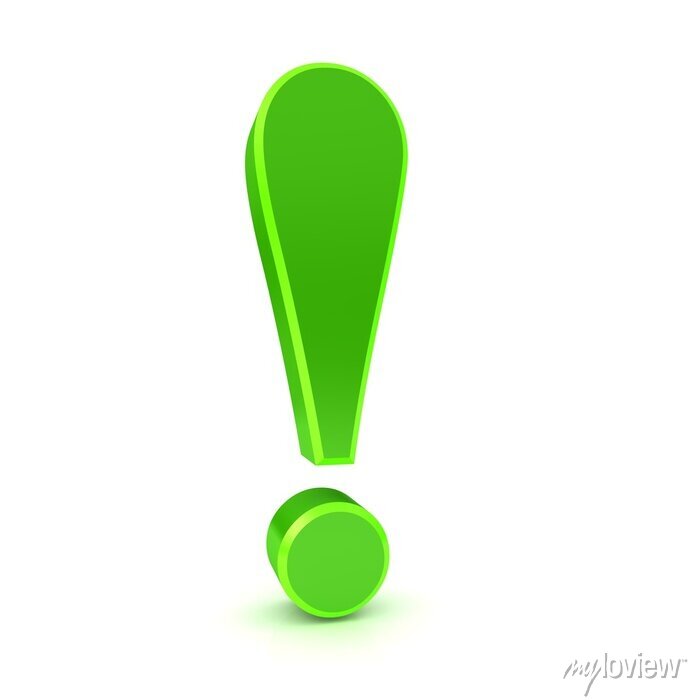 Важно подбирать те формы организации этого этапа урока, которые будут задавать правильный и позитивный тон урока, а также мотивировать школьников к получению новых знаний или же к применению этих знаний на практике.

  Чтобы выбрать необходимую форму организации мотивационного этапа, учитель должен учитывать возраст, психологические и интеллектуальные  особенности учащихся и классного коллектива в целом.
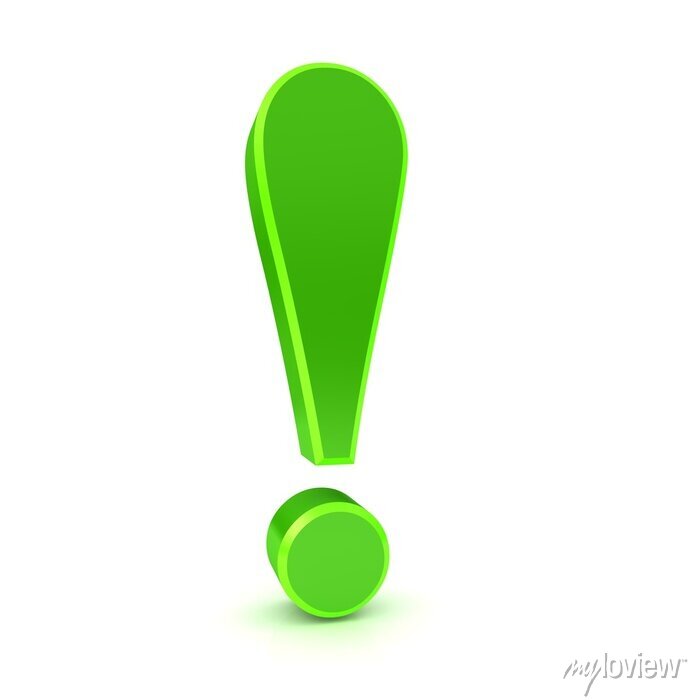